3 July 2020
Introduction to vectors
LO: To know and use correct notation for vectors.
Vectors and scalars
A vector is a quantity that has both size (or magnitude) and direction.
Examples of vector quantities are:
displacement
velocity
weight
A scalar is a quantity that has size (or magnitude) but not direction.
Examples of scalar quantities are:
distance
speed
mass
Representing vectors
A vector can be represented using directed line segments with an arrow on it.
For example,
B
A
The magnitude of the vector is given by the length of the line.
The direction of the vector is given by the arrow on the line.
Representing vectors
B
We can write this vector as AB.
A
a
When this is hand-written, the a is written as          or
5
4
a
3
a
2
1
0
7
6
8
5
1
2
3
4
This vector goes from the point A to the point B.
Vectors can also be written using single lower case bold letters.
For example, we can call this vector a.
[Speaker Notes: This example shows the vector from point A to point B. Ask pupils to suggest ways to describe this vector. For example, we could express it in terms of a movement through a given number of units up and to the right. We could also describe it in term of the length of the line and the angle it is moved through, as we do with bearings.
Stress that when a is hand-written we must put a squiggle underneath to show that it is a vector.]
Representing vectors
3
6
B
AB
A
6
=
3
5
4
3
2
1
0
7
6
8
5
1
2
3
4
To go from the point A to the point B we must move 6 units to the right and 3 units up.
We can represent this movement using a column vector.
This is the horizontal component. It tells us the number of units in the x-direction.
This is the vertical component. It tells us the number of units in the y-direction.
[Speaker Notes: Explain that, as with coordinates, movements to the right are positive, movements to the left are negative, movements up are positive and movements down are negative.
Link this to work done on transformations.]
Representing vectors
B
A
6
We can write          as 6i + 3j
3
5
4
j
3
3j
j
2
j
1
i
i
i
i
i
i
6i
0
7
6
8
5
1
2
3
4
The vector can be represented in unit vector form.
The unit vector in the direction of x-axis is i and is a vector of length 1 unit in the direction of x
The base vector in the direction of y-axis  is j and is a vector of length 1 unit in the direction of y
[Speaker Notes: Explain that, as with coordinates, movements to the right are positive, movements to the left are negative, movements up are positive and movements down are negative.
Link this to work done on transformations.]
Representing vectors
We can also think about objects that move around in a three dimensional space. We can represent a vector in three dimensions.
In three dimensions the unit vector in the direction of the z-axis is k.
So, k and is a vector of length 1 unit in the
direction of z.
So now we have three components
3
We can write          as 3i – 2j + k
-2
1
Represents a movement of 3 units in the positive x-direction, 2 units in the negative y-direction and 1 unit in the positive 
z-direction
The vectors, i, j, k are called base vectors
[Speaker Notes: Explain that, as with coordinates, movements to the right are positive, movements to the left are negative, movements up are positive and movements down are negative.
Link this to work done on transformations.]
Unit vectors
1
0
i
j
=
=
0
1
The unit vector in the direction of x-axis is i .
in three dimensions
In two dimensions
The unit vector in the direction of y-axis is j .
in three dimensions
In two dimensions
1
0
0
i =
j =
k =
0
0
1
1
0
0
In three dimensions the unit vector in the direction of z-axis is k .
[Speaker Notes: Explain that, as with coordinates, movements to the right are positive, movements to the left are negative, movements up are positive and movements down are negative.
Link this to work done on transformations.]
Representing vectors
5
a
=
-4
Examples:
Write                     in unit vector form
a = 5i – 4j
Write b = -2i + 3k  in column vector form
-2
b =
0
3
Here the coefficient of the j component is zero
[Speaker Notes: Explain that, as with coordinates, movements to the right are positive, movements to the left are negative, movements up are positive and movements down are negative.
Link this to work done on transformations.]
d
c
a
b
g
f
e
Equal vectors
Two vectors are equal if they have the same direction and the same magnitude.
Their i, j, k components are equal too
Their column vectors are equal.
Which of these vectors are equal?
Are pointing in the same direction
g
 a =
b =
Have the same magnitude
[Speaker Notes: Point out that equal vectors can be anywhere on the grid.]
d
c
a
b
g
f
e
2
-2
a
c
=
=
3
-3
Negative vectors
What we can say about vector a and c?.
Have the same magnitude
Are pointing in different directions
 a ≠
c
- c
and so a =
c is called the negative vector
[Speaker Notes: Point out that equal vectors can be anywhere on the grid.]
d
c
a
b
g
f
e
2
4
1
a
d
e
=
=
=
1.5
3
6
Parallel vectors
What we can say about vector a, d and e?.
Two vectors are Parallel if one is a scalar multiple of the other
Have different magnitudes
Are pointing in the same direction
We can say that a = kb
and so a =
d
2e
and a =
c we can say that the vectors are parallel
[Speaker Notes: Point out that equal vectors can be anywhere on the grid.]
Thank you for using resources from
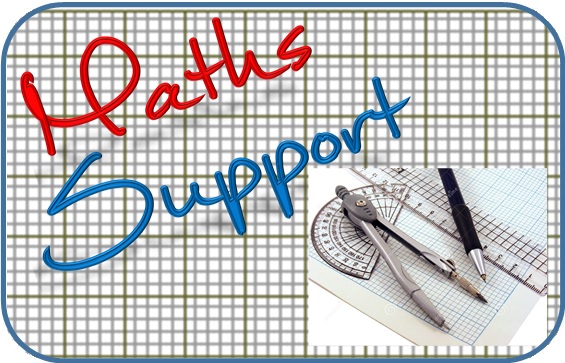 For more resources visit our website
https://www.mathssupport.org
If you have a special request, drop us an email
info@mathssupport.org